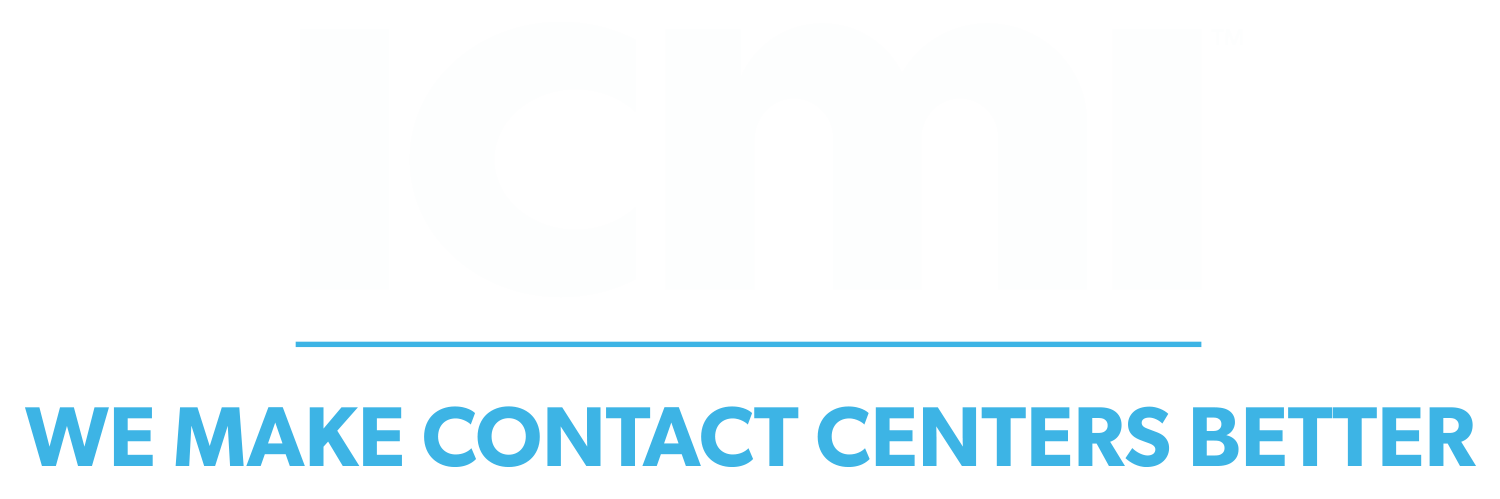 The State of the Contact Center in 2021
An ICMI Practices & Salary Presentation
Key Findings
8 out of 10 contact centers plan to grow their workforces in 2022, with half filling roles as they come open and another half creating new roles; 17% of respondents’ contact centers are under a hiring freeze, but just 1% are planning to eliminate positions.
Nearly half of respondents’ contact centers (46%) adjust salaries and hourly rates based on staff location.
61% of respondents’ contact centers held salaries and hourly rates steady in 2020; in the coming year, 51% are planning to increase salaries and hourly rates.
Bonus compensation is common in contact centers, with 78% of management and 67% of staff receiving bonuses. CSAT and/or NPS are the least common drivers for bonus compensation.
Management bonuses are driven by individual performance (61%), company/organization performance (53%), and department/team performance (52%).
Staff bonuses are driven by individual performance (57%), department/team performance (40%), and company/organization performance (35%).
Key Findings
72% of respondents have a quality management program and/or process in place in their contact centers.
66% of respondents have a performance management program and/or process in place in their contact centers.
Daily (11%) or weekly (17%) rewards/recognition are far less common than monthly (37%) and quarterly (30%) rewards/recognition.
Most contact centers provide ongoing training at all levels (beyond new-hire training), but training time is limited. On average, contact centers allocate 10 days or fewer to ongoing training annually, across all levels.
90% of respondents feel that new agents receive adequate training in their contact centers. 
Two-thirds of respondents have a program or curriculum in place for grooming existing agents to take on supervisor/leadership roles in the future.
More than two-thirds of respondents require supervisors to complete a formal training program; the majority (84%) feel that their supervisors receive adequate training to be effective in their roles.
Key Findings
Nearly two-thirds of respondents are outsourcing some or all of their contact center services/interactions; 70% of those who are outsourcing aren’t planning to make any changes to their current arrangement in the coming year.
Of respondents who are outsourcing, few (7%) are outsourcing all of their contact center services/interactions; more than half (55%) are outsourcing less than half of their services/interactions.
64% of respondents who outsource are satisfied or very satisfied with their current arrangement.
Contact centers that are investing in new or upgraded technology are doing so for three main reasons: improve the customer experience, control costs, and support a growing customer base.
Procurement cycles have contracted to <6 months from the identification of a need to the selection of a vendor, regardless of whether the vendor in question is new or known to the contact center.
Staffing, Skills + Salaries
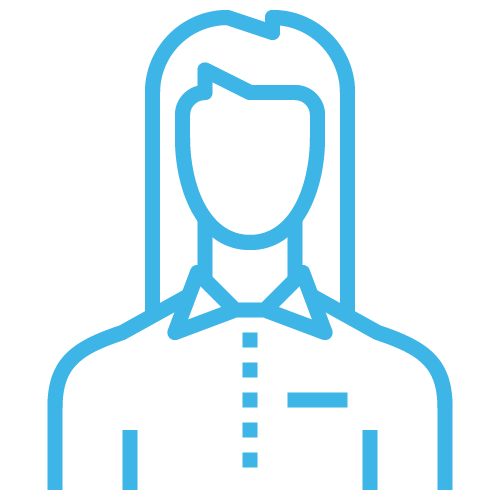 Contact Center Roles: Agents + Supervisors
Contact Center Supervisor: Frontline professional responsible for managing a team of contact center agents. Day-to-day activities may include conducting team meetings, call monitoring and feedback, receiving contact escalations, coaching and developing agents, monitoring and managing team performance, and reporting on key performance indicators.
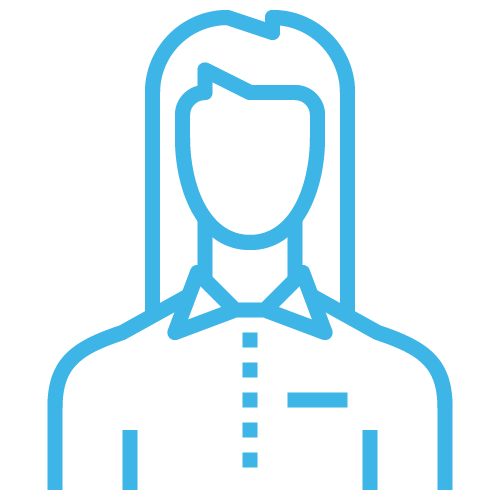 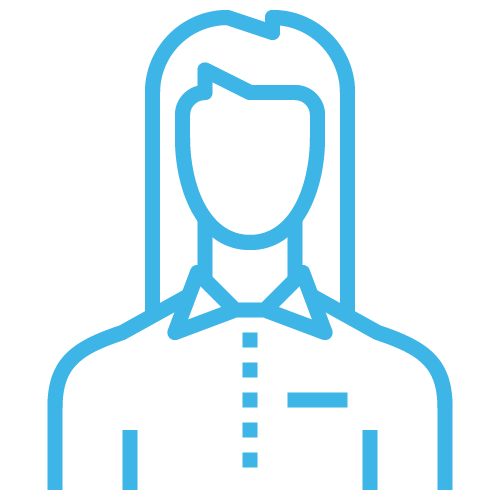 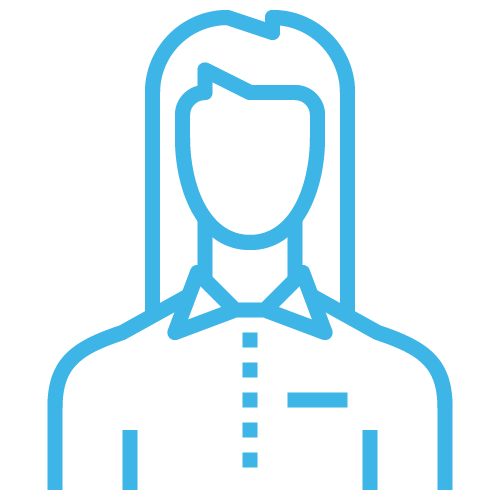 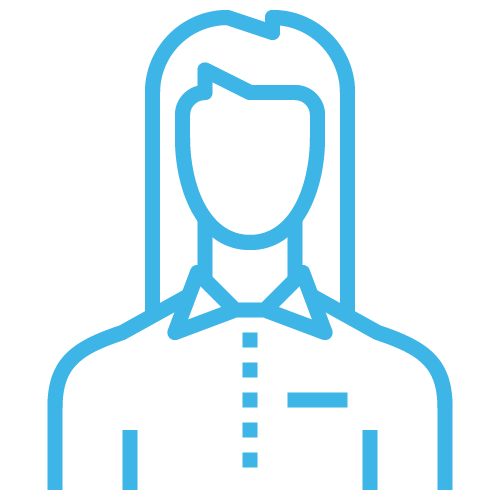 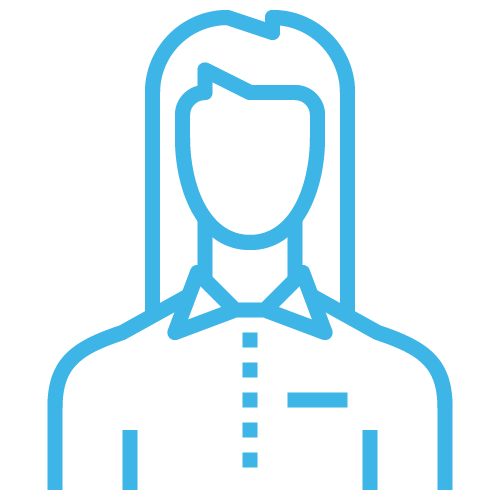 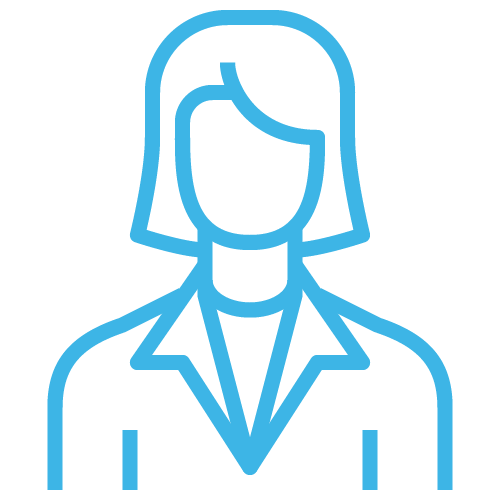 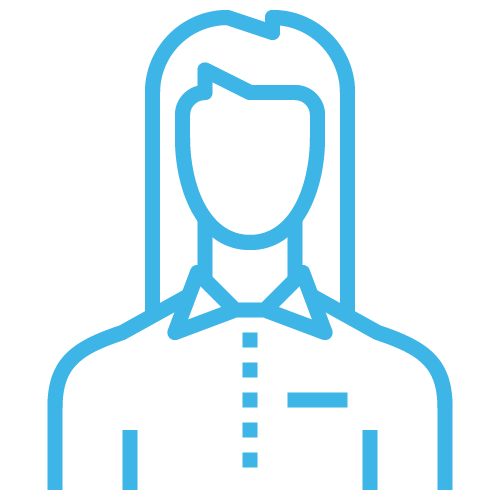 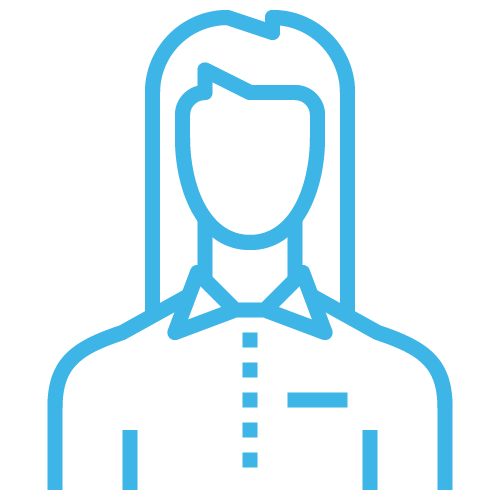 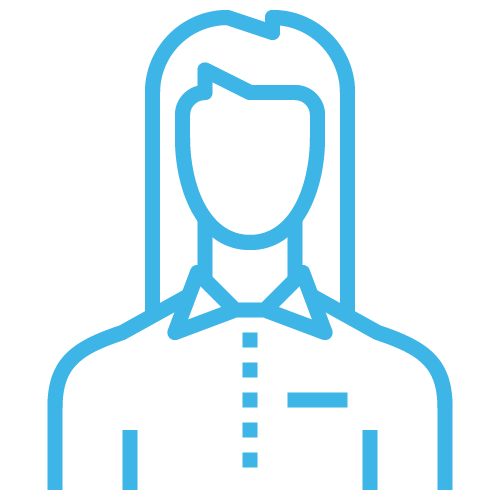 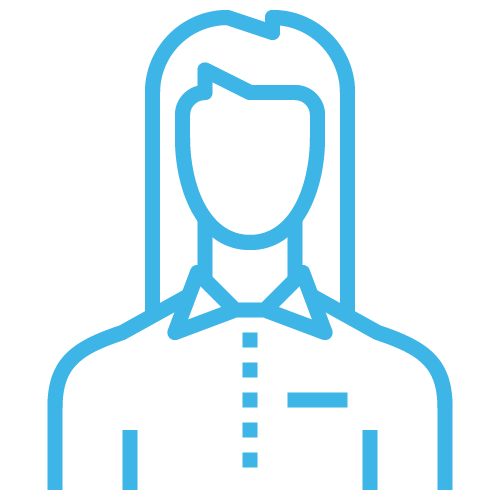 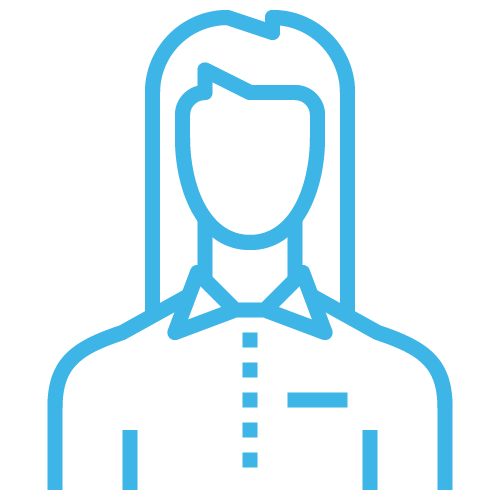 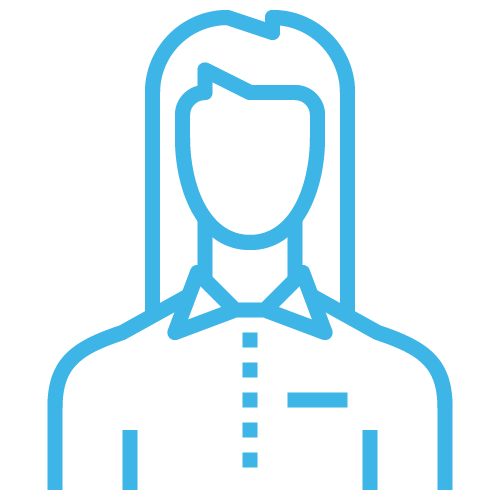 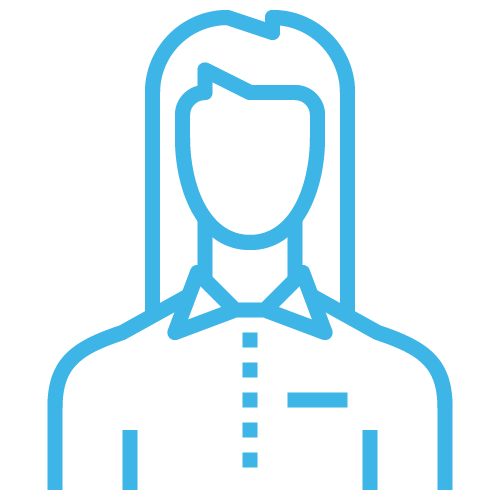 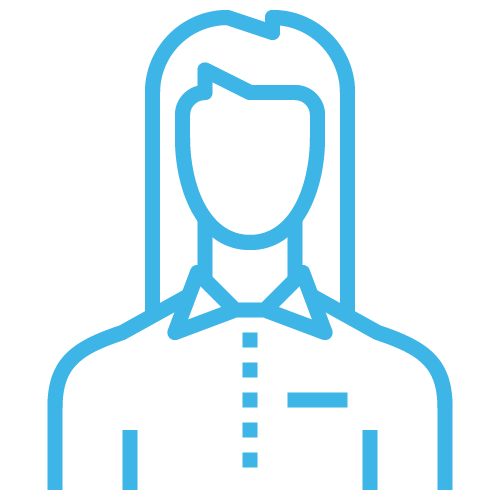 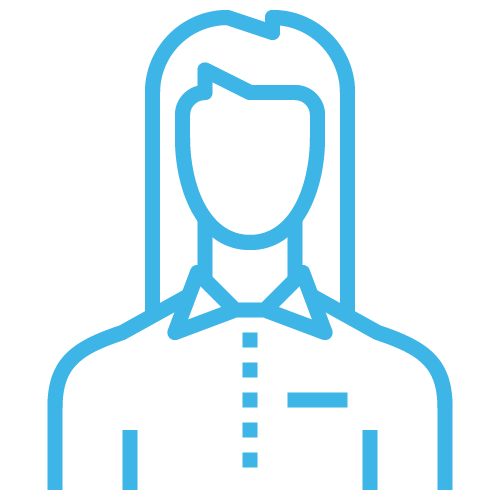 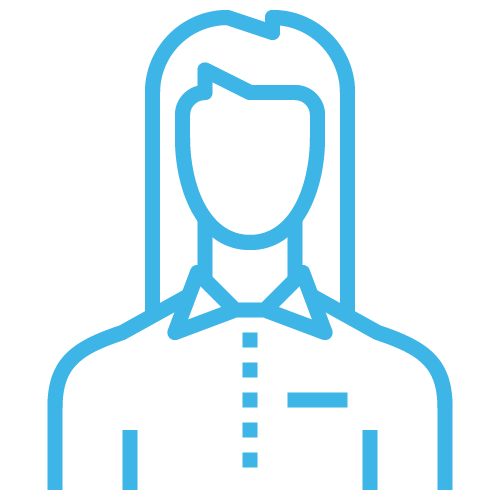 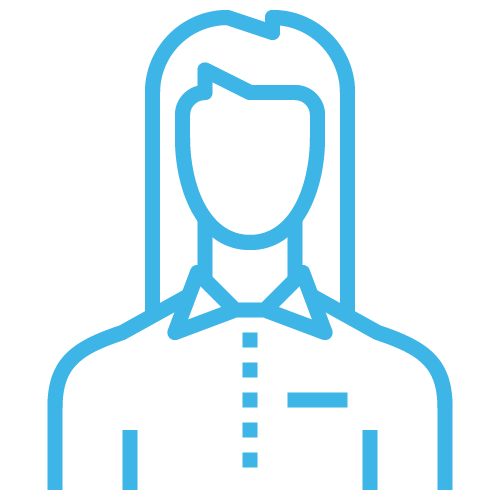 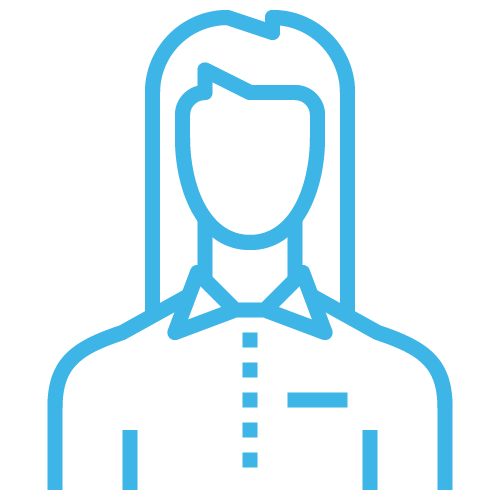 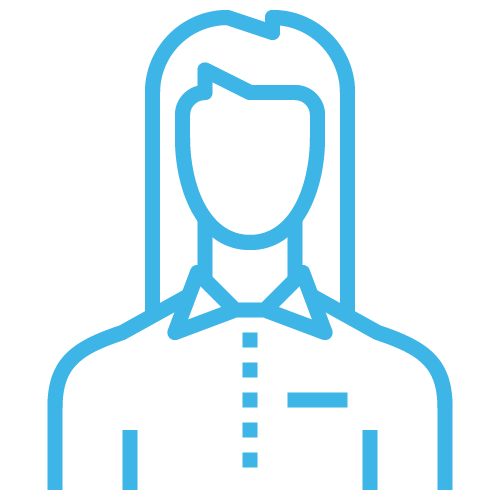 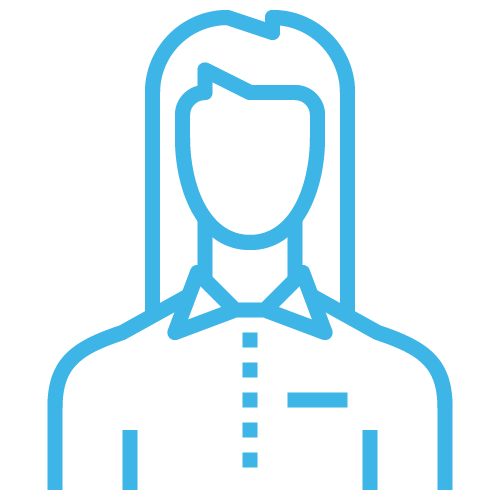 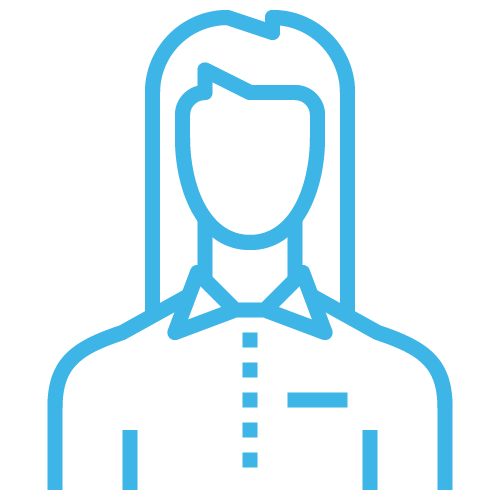 Across organizations of all sizes, the ratio of supervisors to agents is 1:25
Contact Center Agent: Frontline professional responsible for handling inbound and/or outbound customer contacts efficiently and effectively, across one or multiple channels. Day-to-day activities include identifying customer needs, researching customer issues/requests, communicating solutions, and documenting interactions.
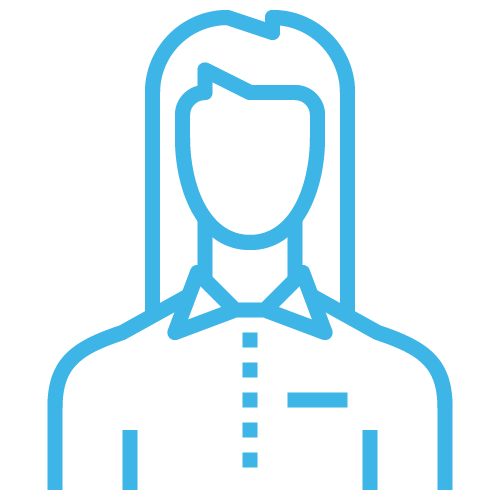 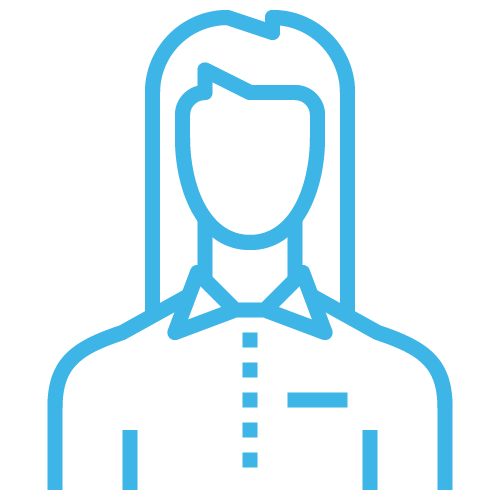 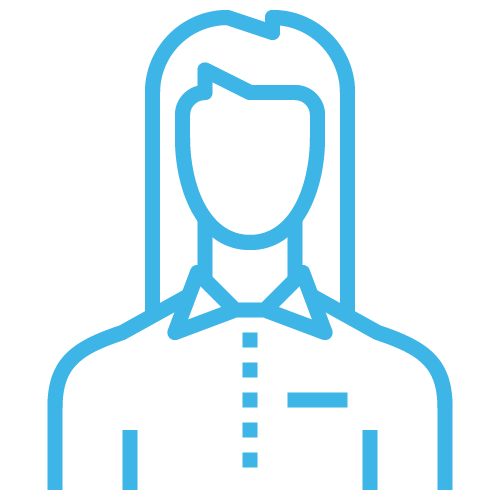 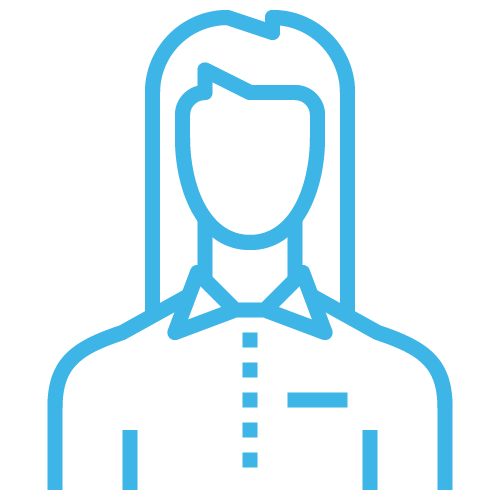 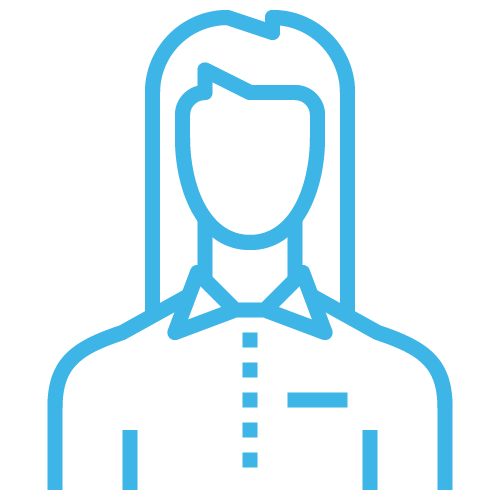 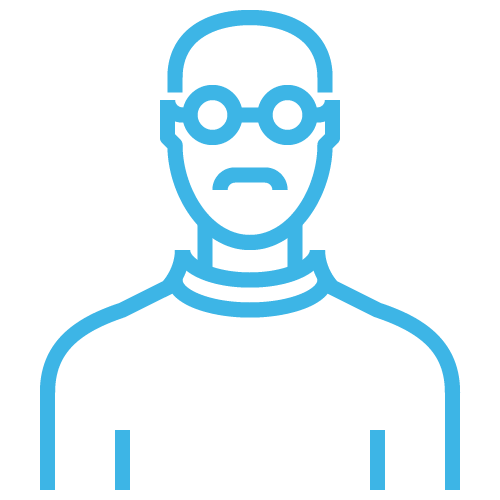 Contact Center Roles: General + Specialist Management
Contact Center Manager: Experienced professional responsible for managing a team of supervisors. Day-to-day activities may include conducting regular meetings with supervisors, translating the business's strategy into concrete objectives for supervisors, working cross-functionally with department leads to ensure business objectives are met, monitoring and driving performance, and reporting on performance to senior leadership.
Workforce Manager: Specialist responsible for forecasting demand and volume, creating and maintaining schedules for contact center staff to ensure sufficient coverage, and reporting on overall performance. This position may also be referred to as a Workforce Analyst or Resource Planning Analyst/Manager.
Learning and Development Manager: Specialist responsible for improving agent and staff productivity by developing and/or sourcing training and professional development. Day-to-day activities may include conducting needs assessments, developing training programs and objectives, obtaining or creating training materials, delivering training, following up on prior training engagements, and communicating with staff about training events and resources.
Operations Manager: Specialist responsible for liaising with supervisors and management on agent performance, and with the IT department or third-party suppliers on contact center tools and solutions. This role is most common in large contact centers.
Quality Manager: Specialist responsible for monitoring and assessing the quality of customer interactions, across all channels. Day-to-day activities may include reviewing transcripts or recordings, designing evaluation programs, delivering feedback to agents, tracking performance against quality metrics, implementing coaching and training initiatives, and reporting on quality to management.
Trainer: Specialist responsible for preparing and delivering training to agents and other contact center staff.
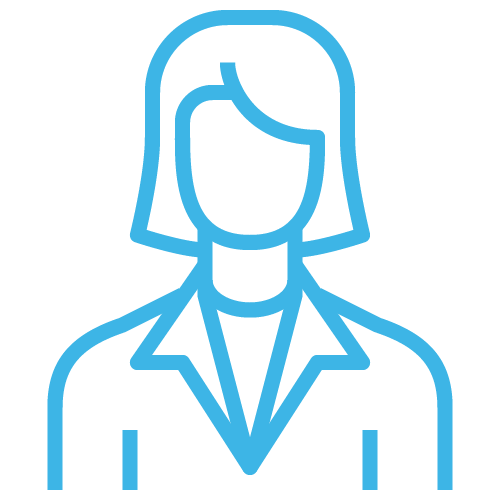 Contact Center Roles: Senior Leadership
Contact Center Director: Senior leader responsible for setting the contact center's strategy and communicating the vision for delivering on that strategy. Day-to-day activities may include budget management, sourcing new tools and solutions, overseeing recruitment and scheduling, and ensuring all KPIs are met or exceeded.
Customer Service Director: Senior leader who oversees the customer service business area and is responsible for setting an overall strategy and communicating the vision for delivering on that strategy. Day-to-day activities may include regular meetings with team leadership to communicate business priorities, coaching and developing a robust management team, tracking performance and reporting to executives and stakeholders, managing budgets and forecasting, and building a positive, productive culture.
Turnover
Changed positions but stayed in the contact center
Left the contact center but stayed with the company
Left the company
Tenure by Role
82%
of contact centers are expanding their workforces, either by creating new roles or filling existing roles as they open up. What skills are they looking for in new hires?
Contact Center Agent
Trainer
Operations Manager
Salary by Role
Quality Manager
Contact Center Supervisor
Customer Service Director
Workforce Manager
Contact Center Manager
Contact Center Director
Learning and Development Manager
$45,815
$54,548
$64,080
Low
High
$56,481
$67,842
$76,936
Current average
$50,992
$62,342
$71,614
$70,947
$48,615
$61,486
$52,260
$66,347
$74,700
$51,371
$63,998
$74,711
$44,906
$56,747
$63,284
$74,840
$93,990
$109,740
$35,430
$42,947
$51,310
$59,515
$76,240
$84,009
$35k
$45k
$55k
$65k
$75k
$85k
$95k
$105k
$115k
Average (USD)
51%
of contact centers planning to increase salaries and hourly rates in 2022. What are the most important factors to consider when determining how much to increase salaries and hourly rates?
Compensation Strategies
Operations + Processes
ICMI took deep dives into workforce management and workforce optimization in 2021. Click on the images below to download a copy of the executive summary.
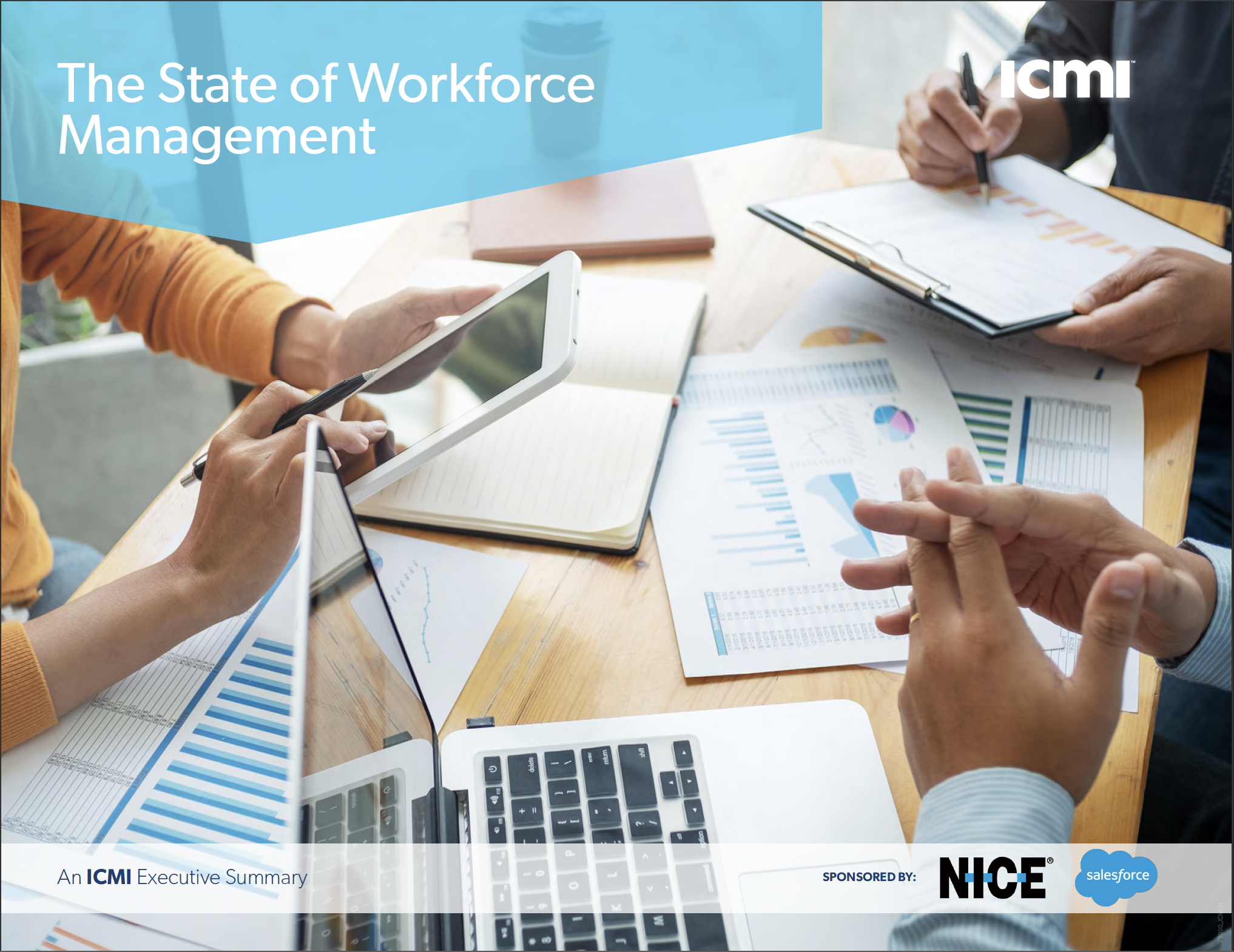 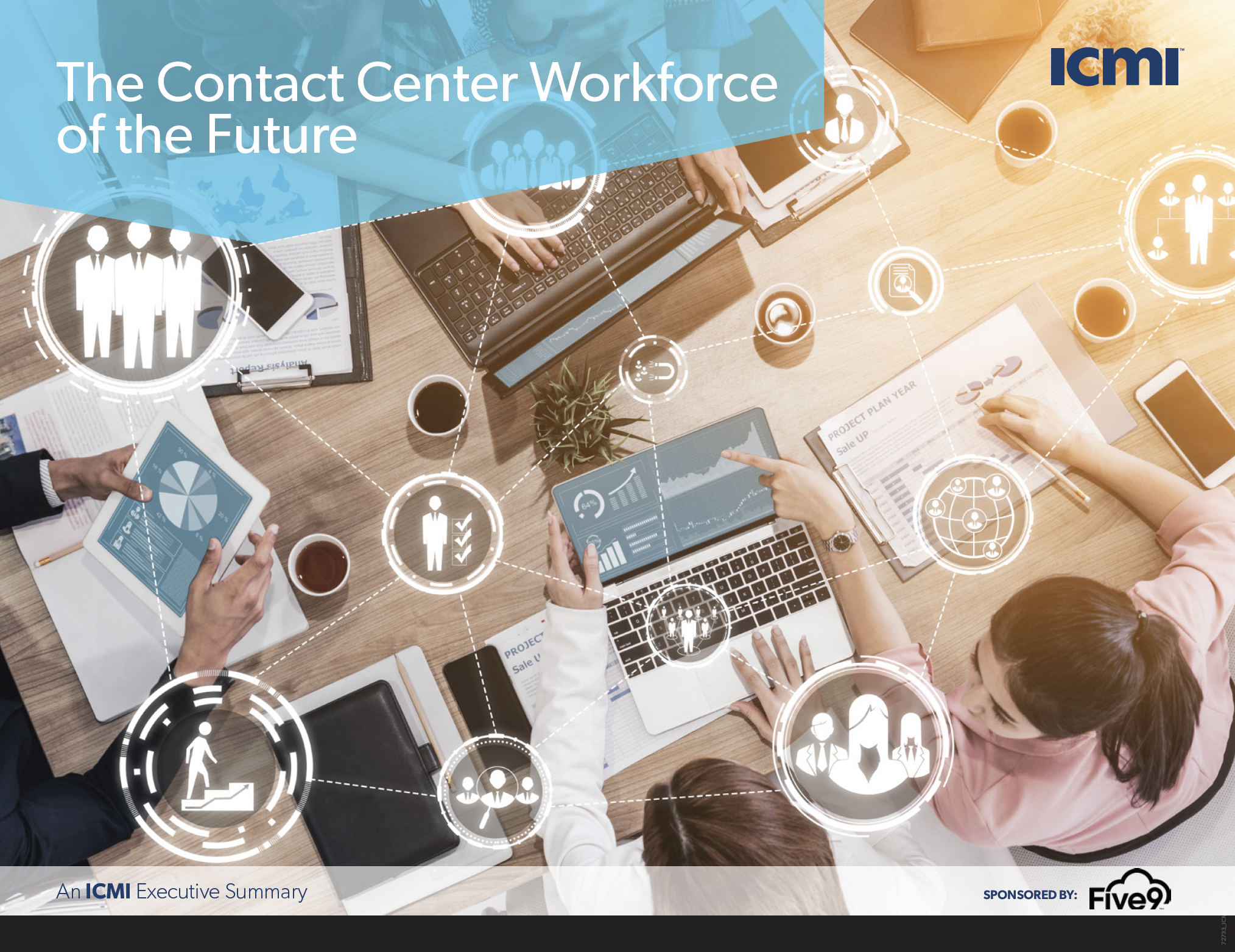 Top 10 Metrics
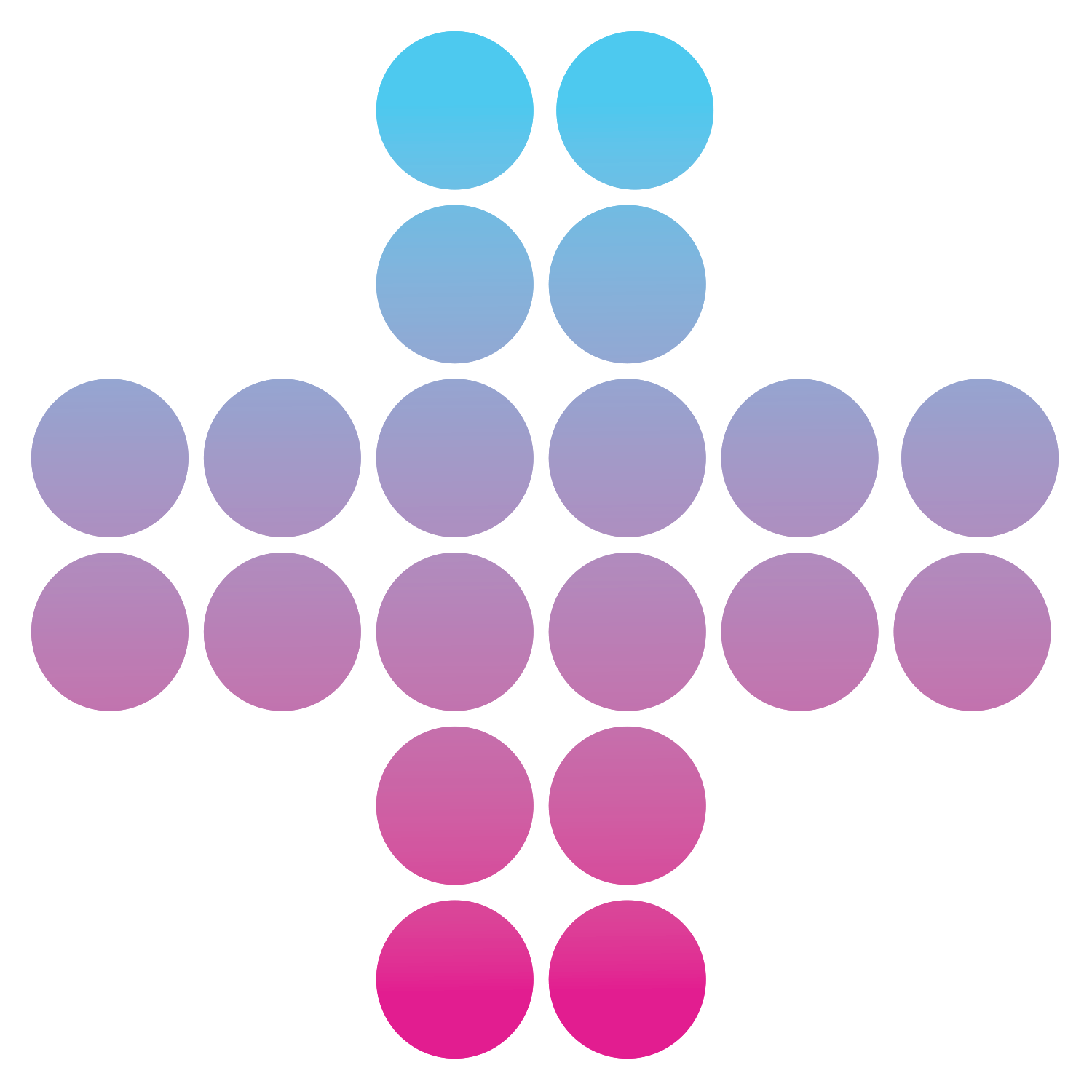 Channel Strategy
72%
of contact centers have a quality management program and/ or process in place. What criteria are these contact centers using to assess quality?
Responsibility + Frequency
Quality Management Outcomes
66%
of contact centers have a performance management program and/ or process in place. How are contact centers incentivizing high performance?
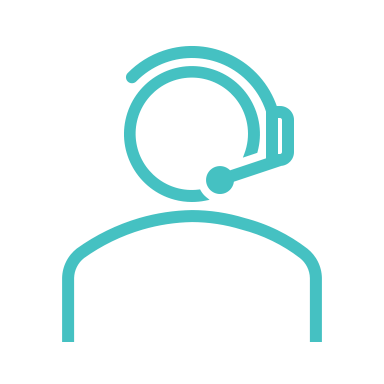 In 57% of contact centers, employees work toward an individual goal and compete against each other
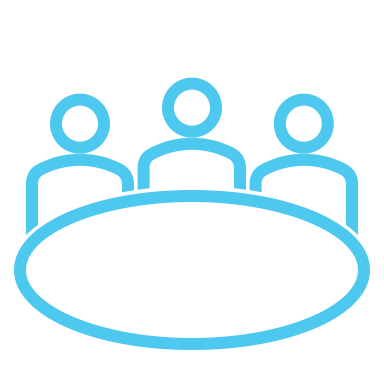 In 29% of contact centers, teams of employees work toward a group goal and compete against other groups
In 14% of contact centers, all employees work toward a contact center-wide goal
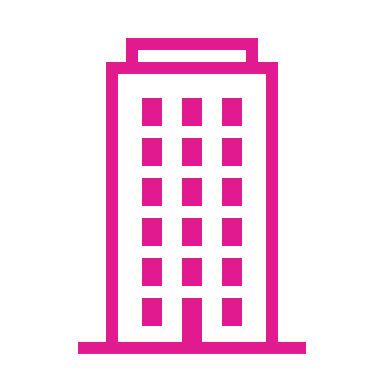 30%
of respondents have dedicated trainers and/or learning and development managers in their contact centers. How are they approaching contact center training?
Training Time
Agents
Directors
Managers
Supervisors
Agent Training
Supervisor Training
63%
of respondents are outsourcing some or all of their contact center services.
Outsourced Services + Interactions
Reasons to Outsource (or Consider Outsourcing)
Reasons Not to Outsource More (or At All)
Benefits from Outsourcing
Challenges with Outsourcing
Technology
Technologies, Tools, and Solutions (A-N)
Technologies, Tools, and Solutions (O-Z)
Top 5 Workforce Management Tools
Large Businesses
(>1k employees)
Overall
SMBs (<1k employees)
Oracle (38%)
Oracle (38%)
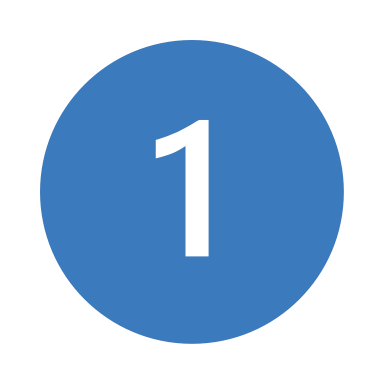 Oracle (41%)
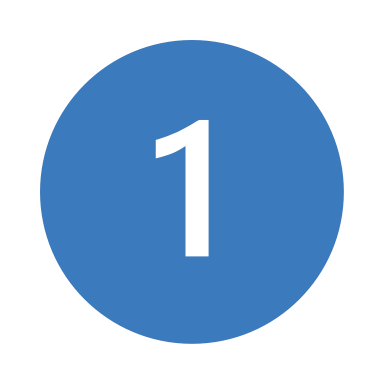 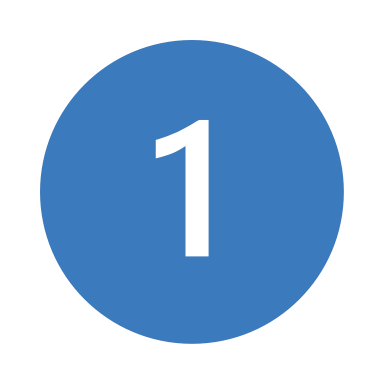 SAP (16%)
SAP (25%)
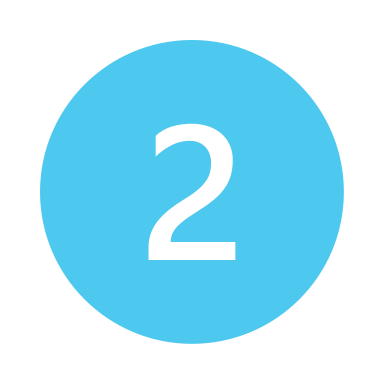 Homegrown (17%)
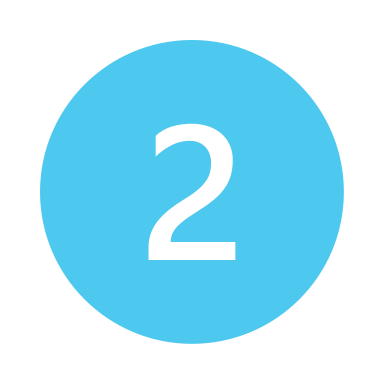 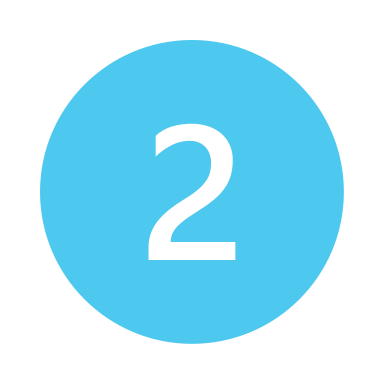 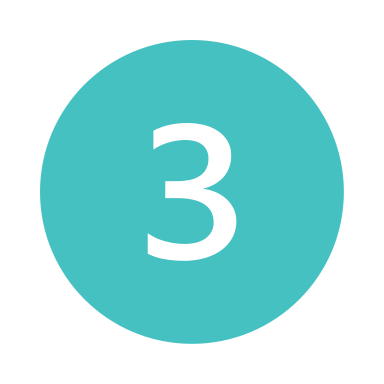 ADP (14%)
Genesys (19%)
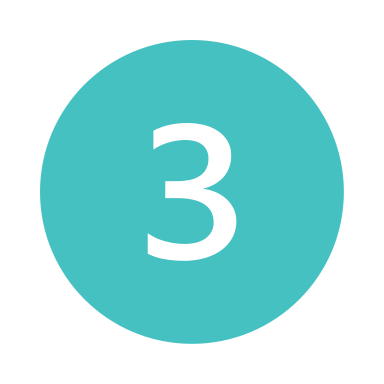 ADP (12%)
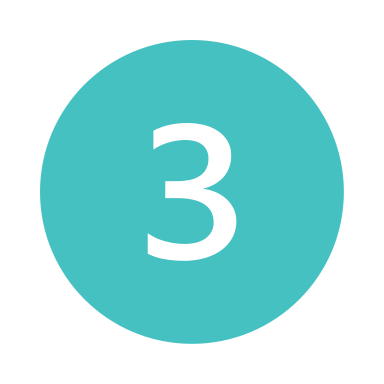 SAP (9%)
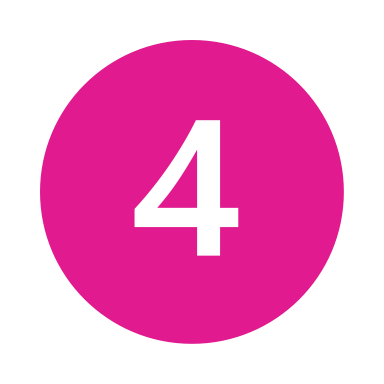 Homegrown (12%)
ADP (16%)
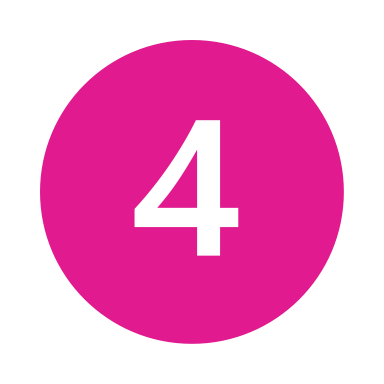 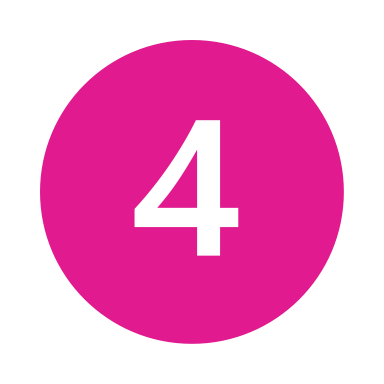 Five9 (7%)
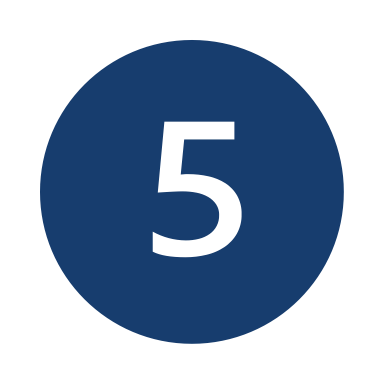 Genesys (11%)
Kronos (14%)
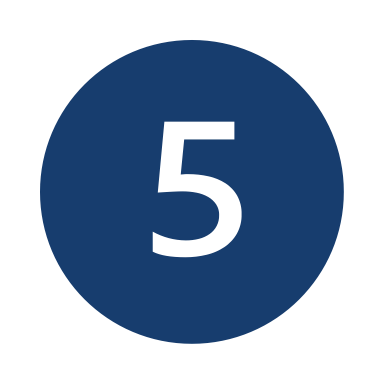 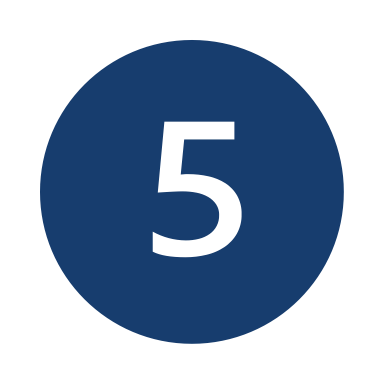 Top 5 Customer Relationship Management Tools
Large Businesses
(>1k employees)
Overall
SMBs (<1k employees)
Salesforce (63%)
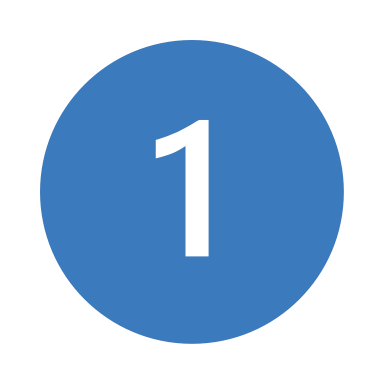 Salesforce (55%)
Salesforce (47%)
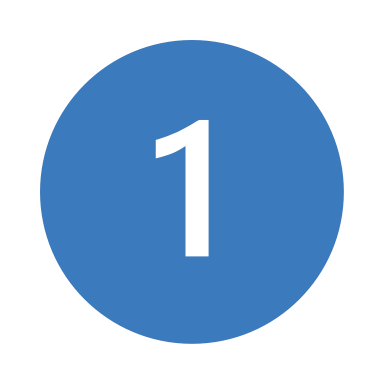 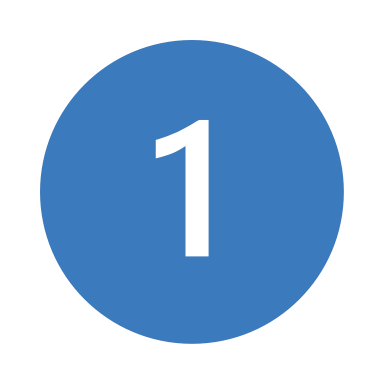 ServiceNow (25%)
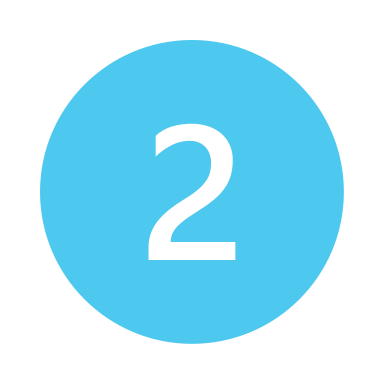 ServiceNow (19%)
Homegrown (22%)
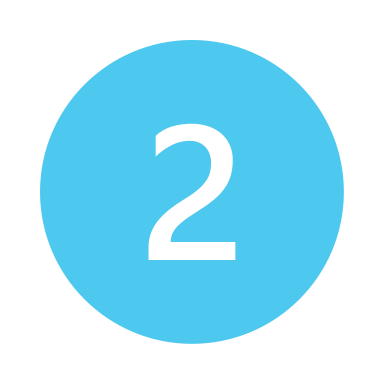 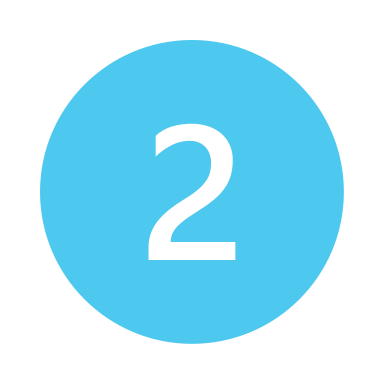 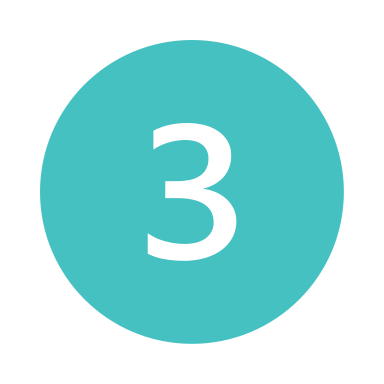 Clarabridge (11%)
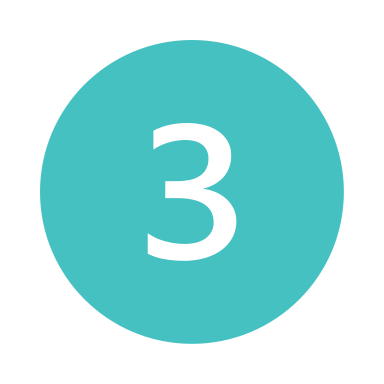 Homegrown (16%)
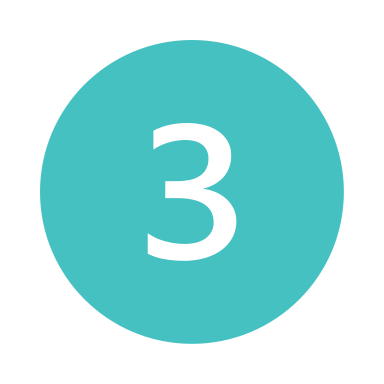 ServiceNow (14%)
Clarabridge (8%)
Fusion (8%)
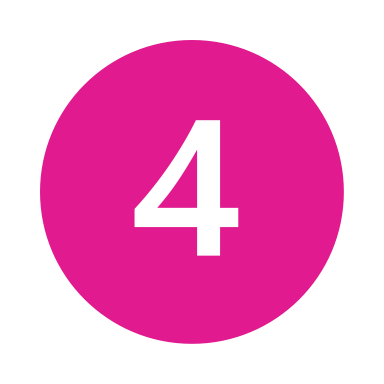 Homegrown (11%)
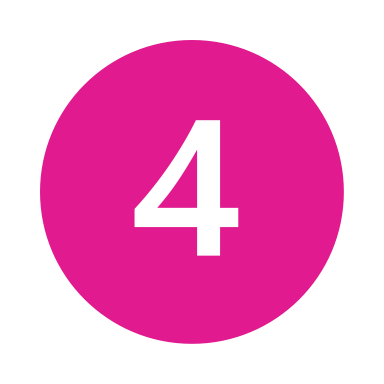 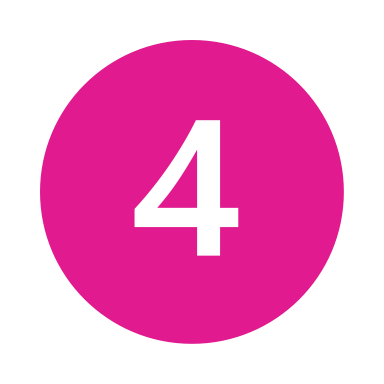 Fusion (7%)
Speed to Contact (6%)
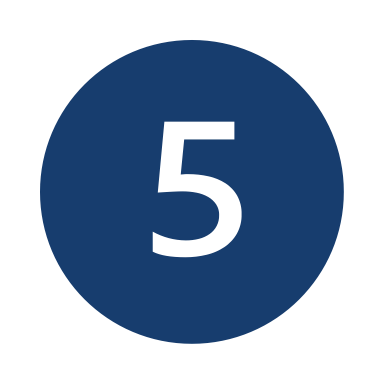 Mitel (10%)
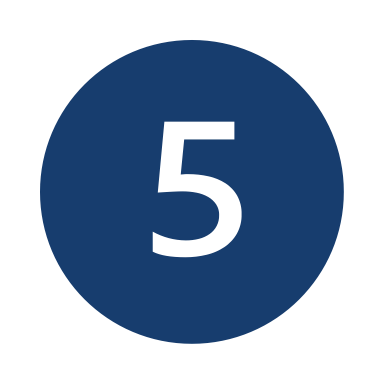 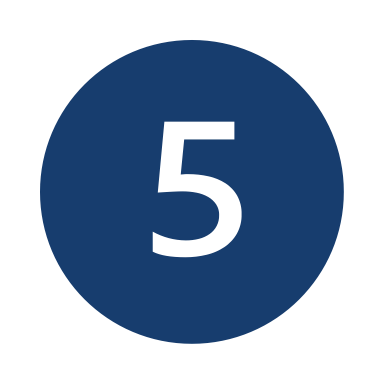 Top 5 Omnichannel Tools
Large Businesses
(>1k employees)
Overall
SMBs (<1k employees)
Salesforce (35%)
Salesforce (37%)
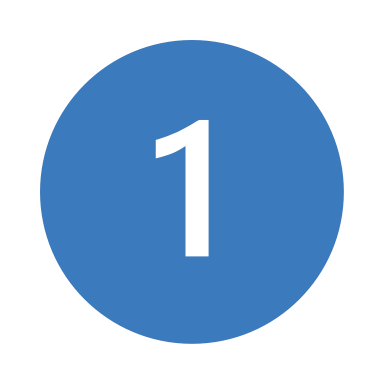 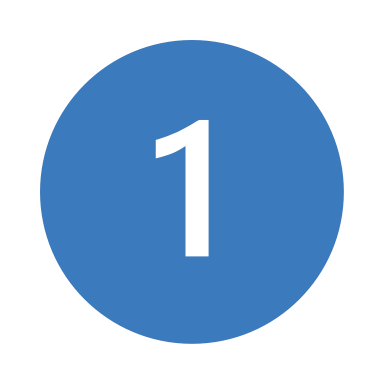 Salesforce (32%)
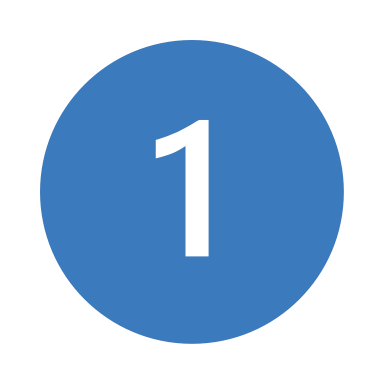 Oracle (27%)
Oracle (27%)
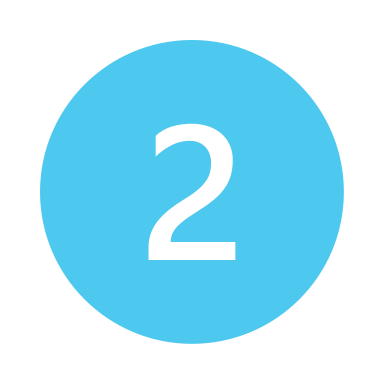 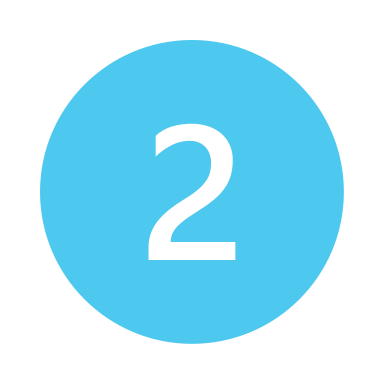 Oracle (29%)
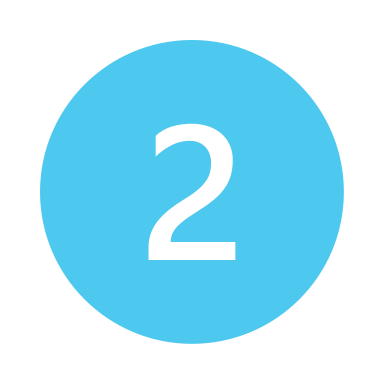 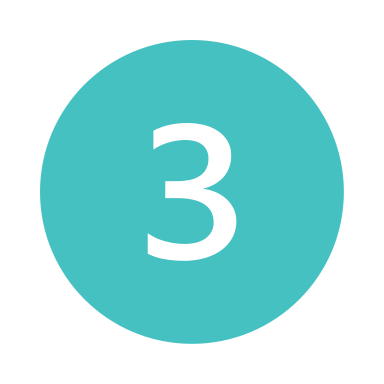 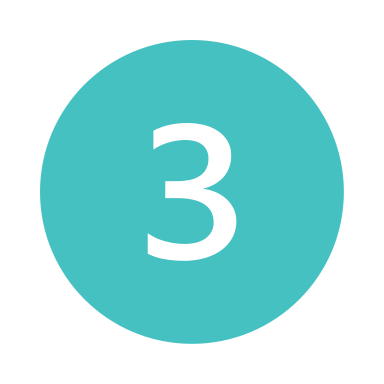 Five9 (14%)
RingCentral (18%)
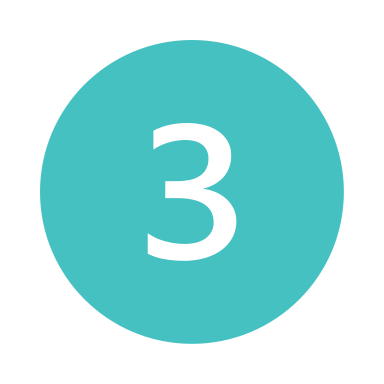 Five9 (12%)
Calabrio (9%)
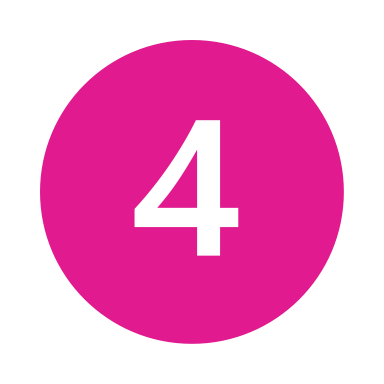 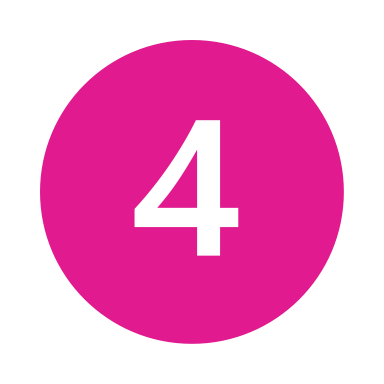 RingCentral (13%)
Five9 (15%)
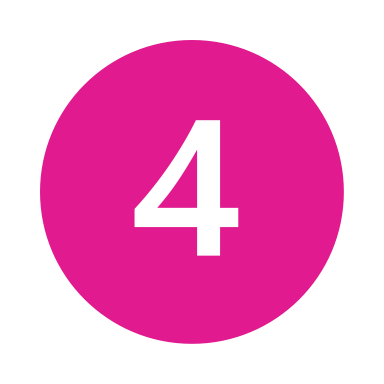 Aspect (9%)
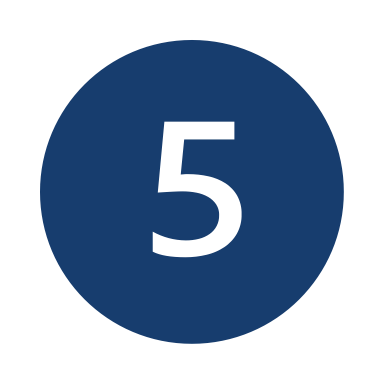 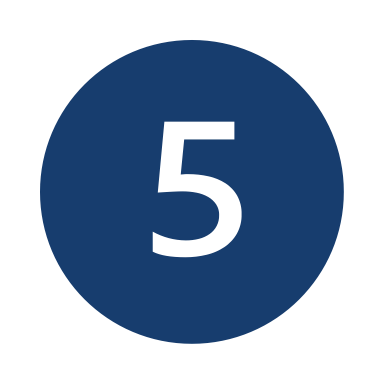 8x8 (11%)
8x8 (15%)
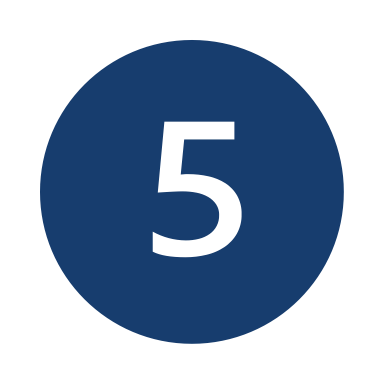 Factors Motivating Implementations and Upgrades
Average Length of Procurement Cycle*
* From need identification to vendor selection, does not include implementation
Demographics
Industries Represented
Contact Center + Company Size
Number of employees
Number of employees
Role + Function
Percentage of respondents
Percentage of respondents
Area + Type of Service
Percentage of respondents
About ICMI
We are all striving to be better. Whether it’s being better people, better leaders, or better organizations, improvement and advancement is at the heart of our daily intentions.
For the contact center, this mission of constant improvement is fundamental to every interaction. We need to meet the expectations of our customers in ways that improve their satisfaction and brand loyalty. We need to improve employee engagement as we build their skills, knowledge, and experience in ways that grow their own loyalty and improve retention. We need to improve our organization’s operational efficiencies in ways that drive revenue and improve the bottom line.
No one understands the contact center’s focus on improvement like ICMI does. We champion contact centers and their people, and our mission is to make both better every day. Through training, consulting, content and events, we unite the community and empower contact centers to serve their customers better, engage their employees more, and improve the customer experience.
ICMI is part of Informa PLC, a leading B2B services group and the largest B2B events organizer in the world. To learn more and for the latest news and information, visit ICMI.com and tech.informa.com.
Copyright © 2021 ICMI. All rights reserved.

All trademarks, service marks, and product or trade names are property of their respective owners.